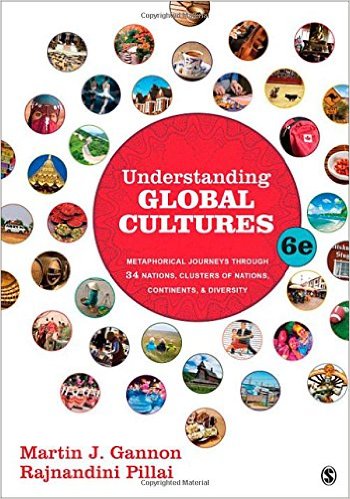 Start deck in “Slide Show” mode, 
and use your up/down arrow keys and/or 
your space bar to advance the slides
© 2010-2024 Timothy G. Roufs, University of Minnesota Duluth
REM
indicates that the materials
are a          REMinder 
and are thus being repeated . . .
REMinder
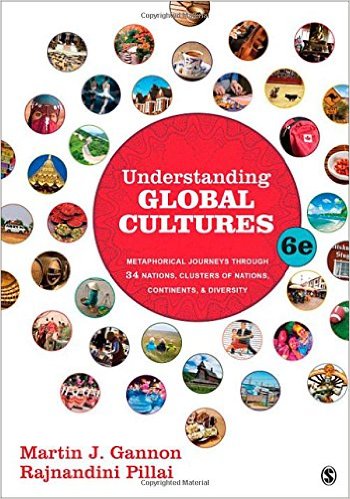 ANTH 1080 
Global Cultures
© 2010-2024 Timothy G. Roufs, University of Minnesota Duluth
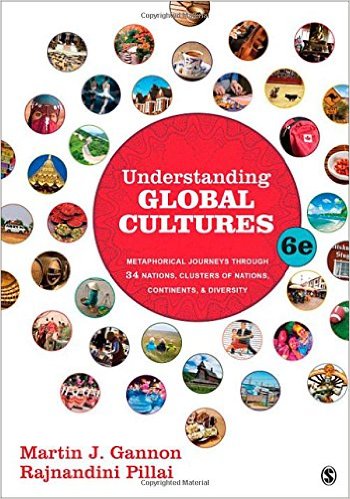 ANTH 1080 
Global Cultures
Main
Characteristics of
Anthropology
© 2010-2024 Timothy G. Roufs, University of Minnesota Duluth
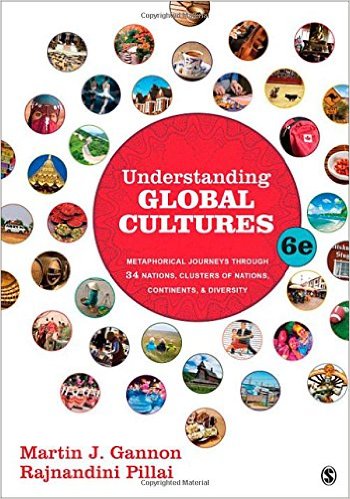 ANTH 1080 
Global Cultures
Comparative Method 
as a
Major Approach
© 2010-2024 Timothy G. Roufs, University of Minnesota Duluth
American
Main Characteristics of˄Anthropology
1.	the four fields of general anthropology

culture as a primary concept
comparative method as major approach
holism as a primary theoretical goal
fieldwork as a primary research technique
American
Main Characteristics of˄Anthropology
1.	the four fields of general anthropology

culture as a primary concept
comparative method as major approach
holism as a primary theoretical goal
fieldwork as a primary research technique
Compare . . .
Main Characteristics
comparative method

as a major approach to the study of human behavior

the comparative method compares things (what else would a “comparative” method do?)
Compare . . .
Main Characteristics
comparative method
One form of comparative method was pioneered by Fred Eggan
				(University of Chicago)
“Social anthropology and 
the method of controlled comparison”

American Anthropologist, 56:743-61 (1954)
Compare . . .
Main Characteristics
comparative method
One form of comparative method was pioneered by Fred Eggan
				(University of Chicago)
“Social anthropology and 
the method of controlled comparison”

American Anthropologist, 56:743-61 (1954)
Compare . . .
Main Characteristics
the comparative method compares things for e.g. . . .
David Montgomery compares what happens when great civilizations around the world ignore problems they are having with top soil . . . 

Spoiler: All failed
Main Characteristics
comparative method
For e.g., we compare the basic ways people look at the world itself . . .
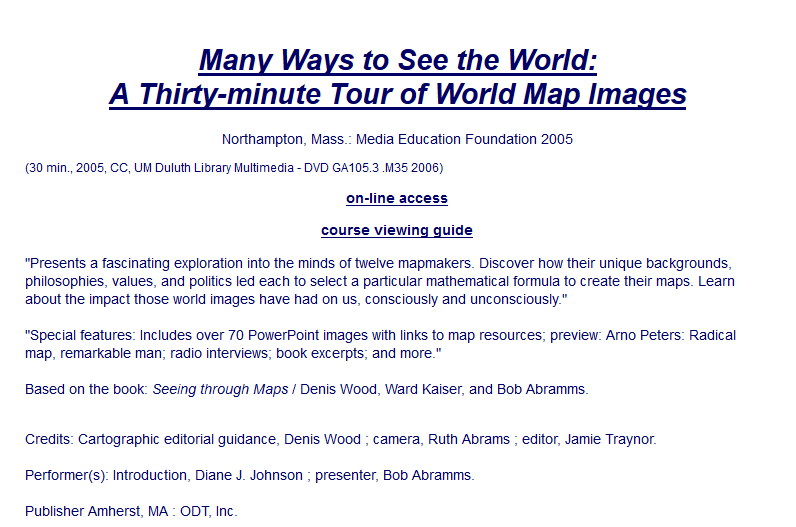 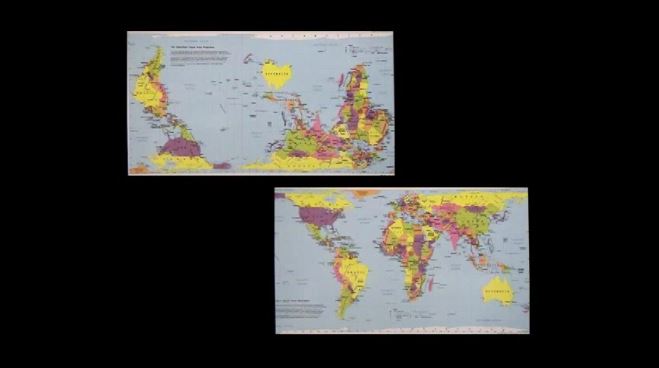 Main Characteristics
comparative method
For e.g., the textbook compares “bullfighting” in Spain and Portugal in terms of their cultural metaphors . . .
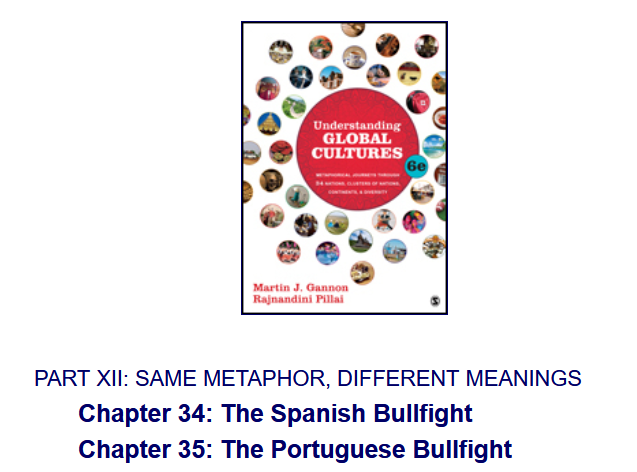 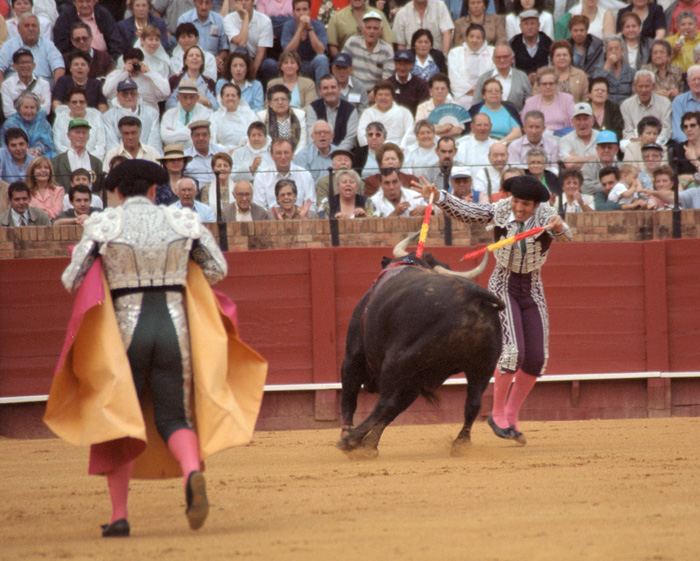 . . . Spain and Portugal . . .
Main Characteristics
comparative method
In class and in the textbook, 
we compare regions of the Caribbean . . .
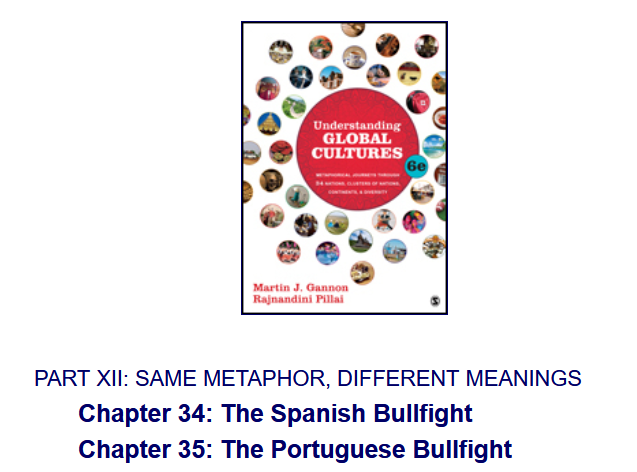 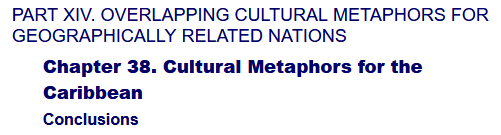 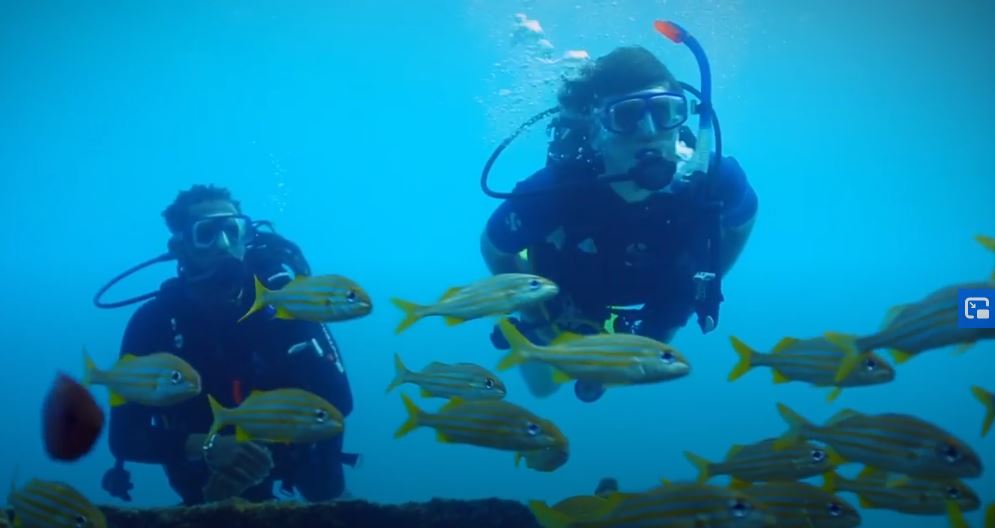 . . . we visit
BBC Caribbean with Simon Reeve
Main Characteristics
comparative method
In class and in the textbook, 
we compare “egalitarian” Commonwealth countries
Canada and Australia . . .
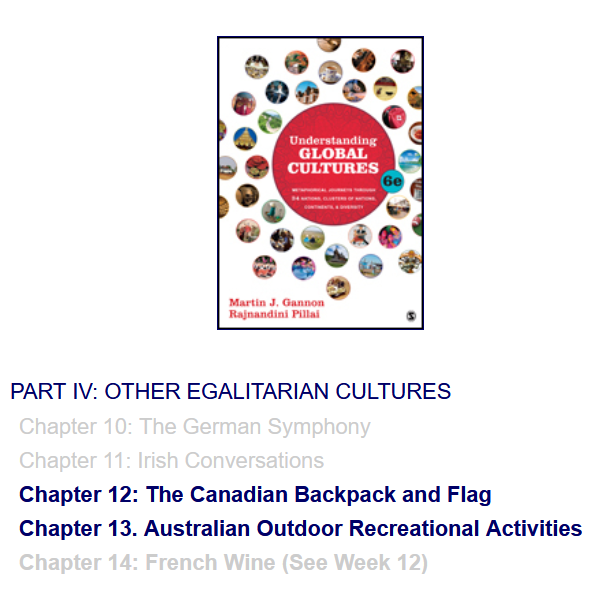 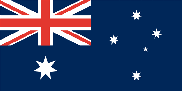 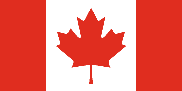 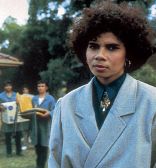 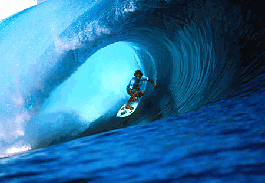 At the Great Barrier Reef of Australia
Main Characteristics
comparative method
We compare
GREAT GATHERINGS
Around the world . . .
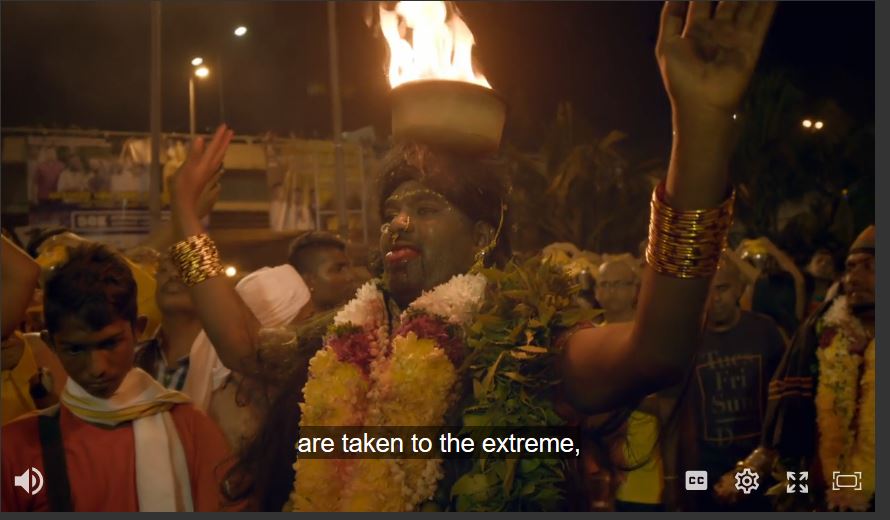 Great Gatherings: Malaysia
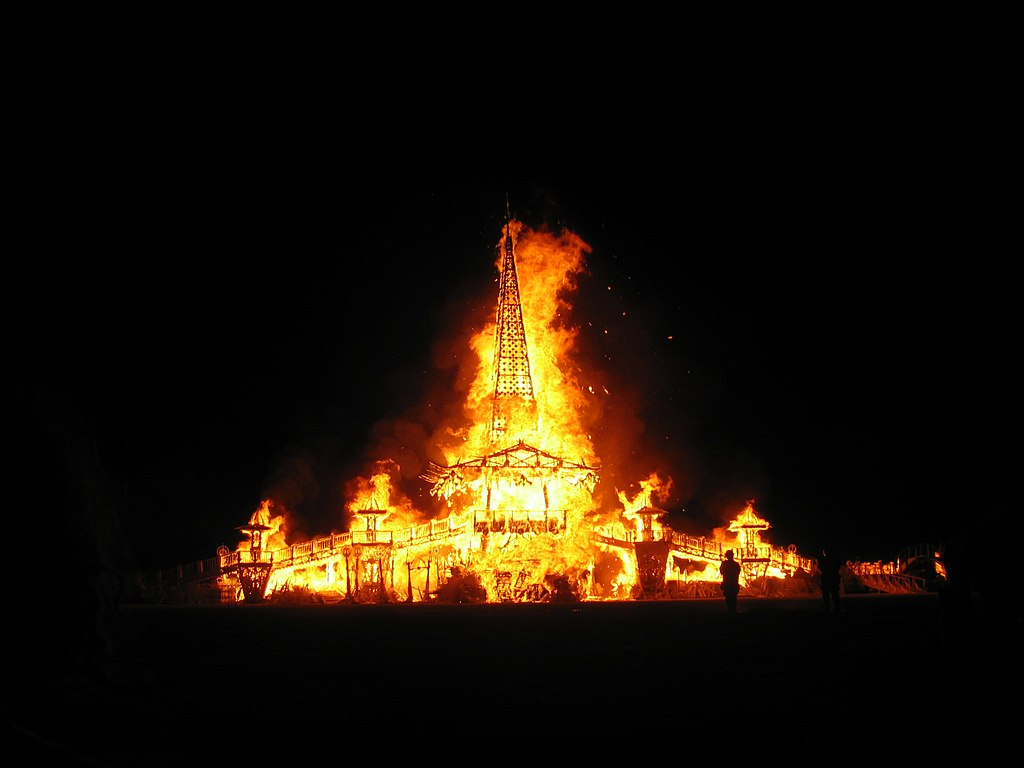 Wikipedia
Great Gatherings: Burning Man, U.S.A.
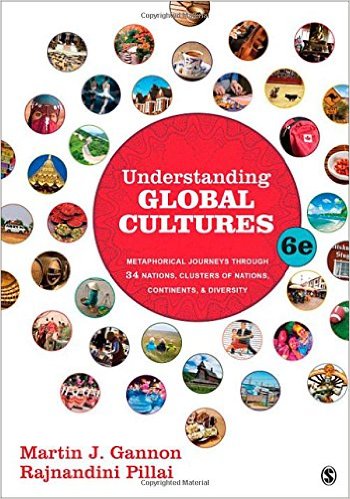 Cultural
Metaphors
Chapter 11: Irish Conversations 

Chapter 22: The Turkish Coffeehouse
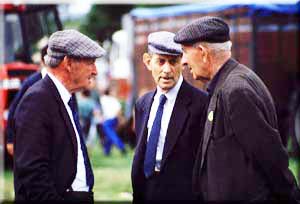 Irish Conversations
Wikipedia
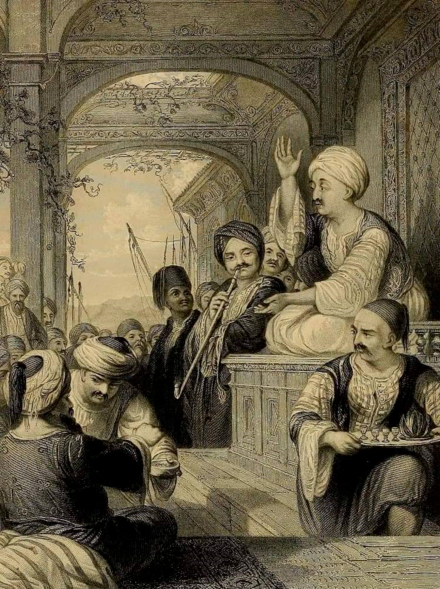 The Turkish Coffeehouse
Wikipedia
Main Characteristics
comparative method
We compare
Religious and Secular Dance 
Around the world . . .
Main Characteristics
comparative method
We compare
Religious Dances . . .
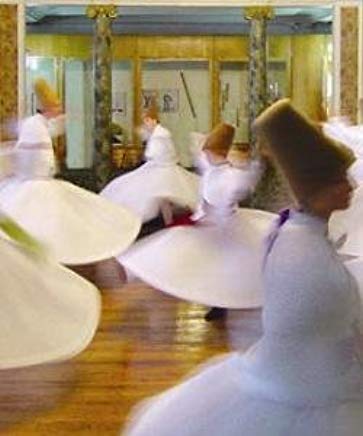 Turkey: Sema Ceremony
I Named Her Angel
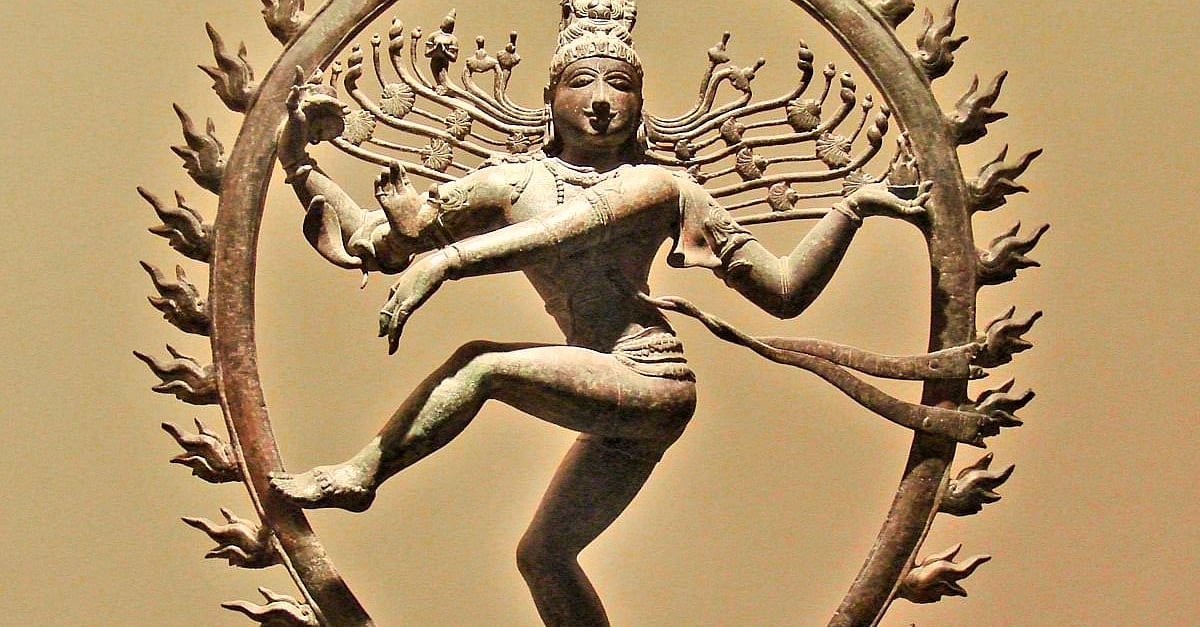 India: The Dance of Shiva
https://www.worldhistory.org/article/831/shiva-nataraja---lord-of-the-dance/
Main Characteristics
comparative method
We compare
Secular Dances . . .
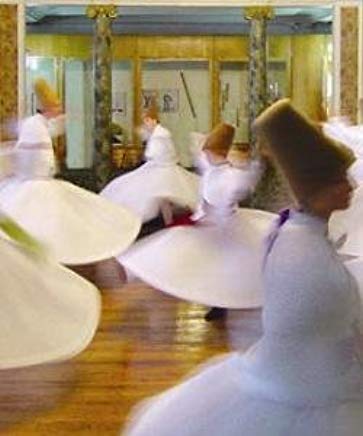 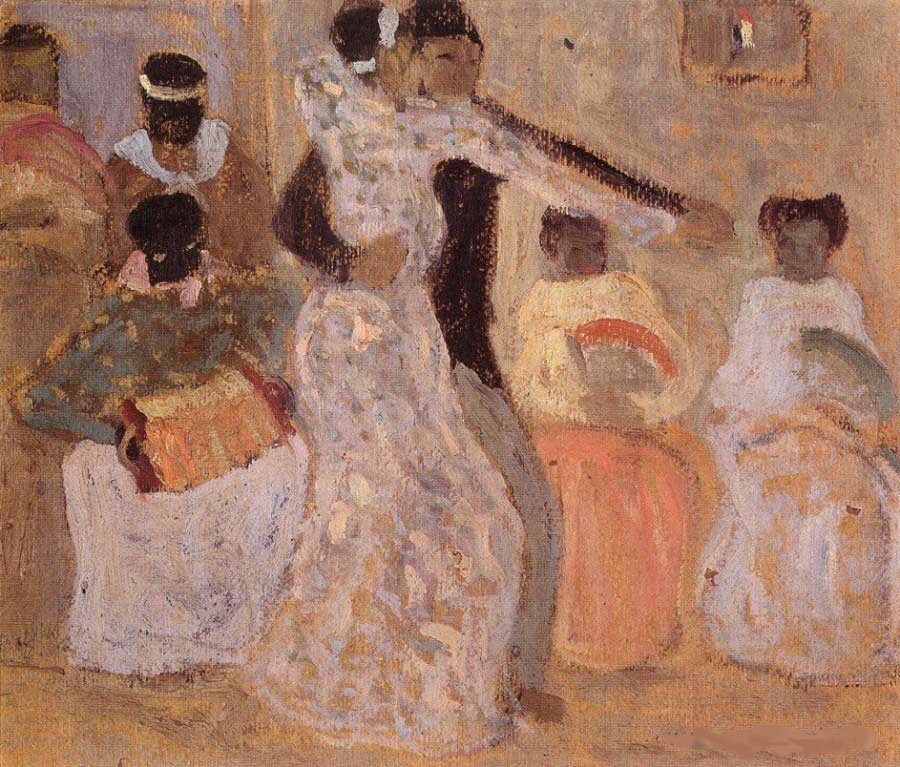 El Tango
Turkey
Dance around the World
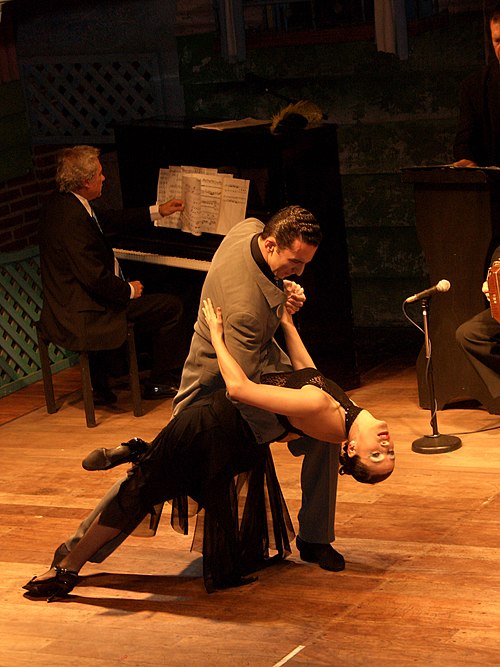 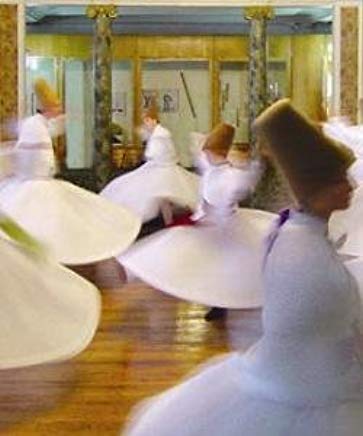 Argentina
Turkey
Dance around the World
Main Characteristics
comparative method
We compare 
“Romantic Love” 
and marriage practices 
in several cultures . . .
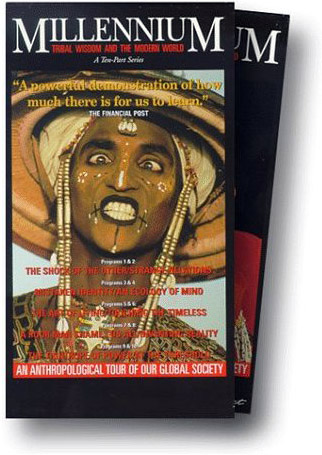 . . . to
Niger 
(West Africa)
Nepal
France / England
Canada . . .
Main Characteristics
comparative method
We compare the significance of  burial practices around the world . . .
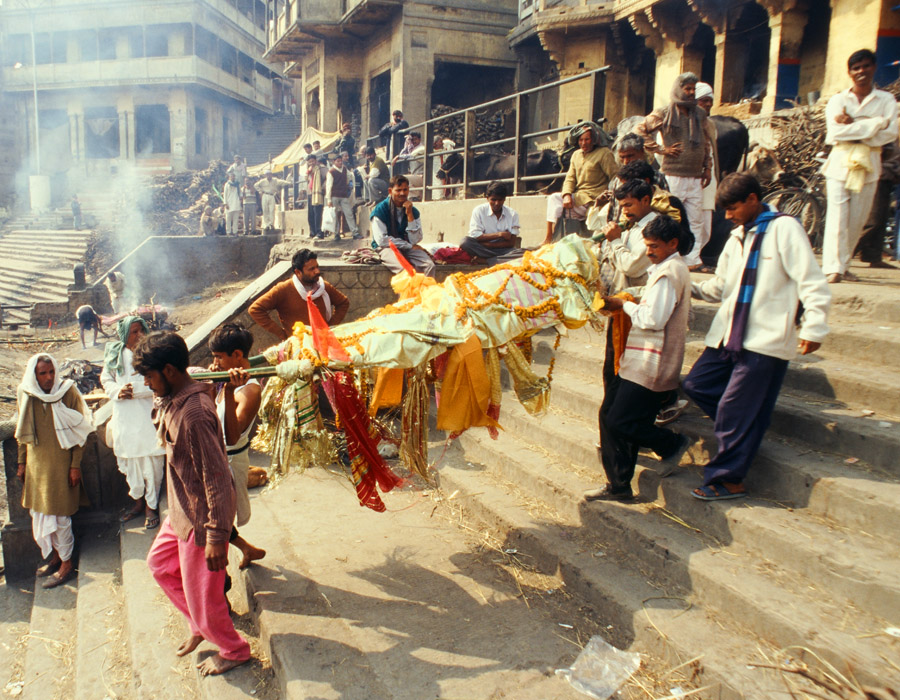 . . . India . . .
Main Characteristics
comparative method
We compare the significance of religious beliefs and  behaviors of Chinese in China and Malaysia . . .
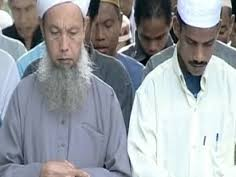 . . . we visit China and Malaysia . . .
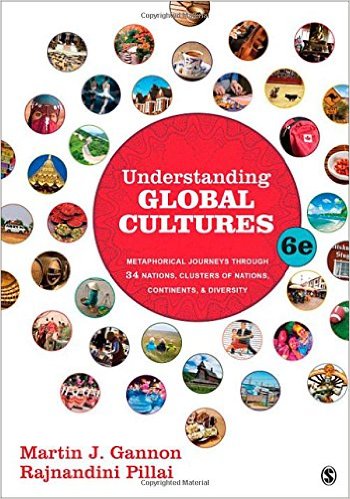 Cultural
Metaphors
PART VIII: THE BASE CULTURE AND ITS DIFFUSION ACROSS BORDERS (CLUSTERS OF NATIONS): THE EXAMPLE OF CHINA
Chapter 24: The Chinese Family Altar: The Expatriate Chinese Outside of China

Chapter 25: The Singapore Hawker Centers
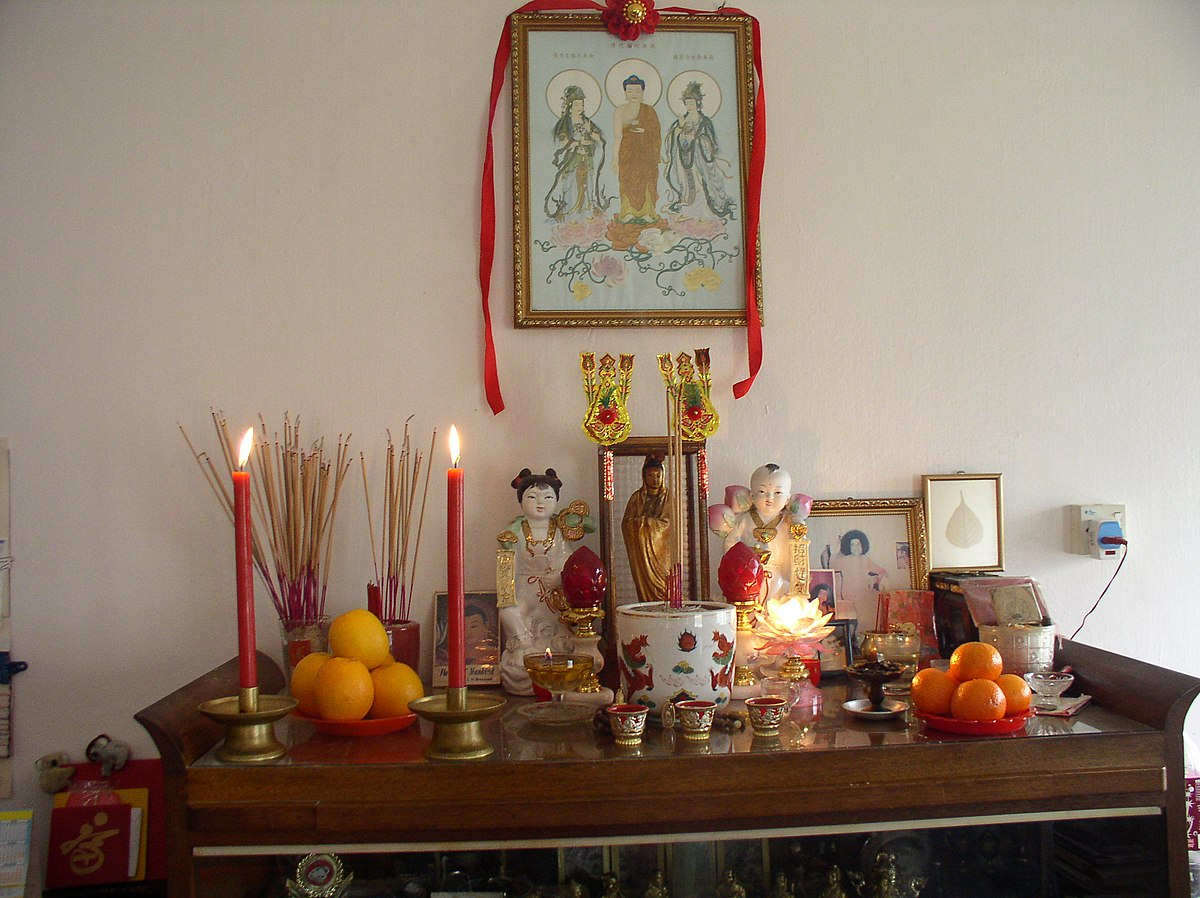 The Chinese Family Altar
Wikimedia Commond
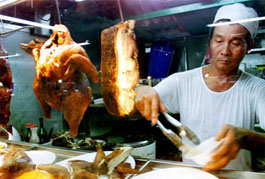 The Singapore Hawker Centers
Wikipedia
Compare . . .
Main Characteristics
the comparative method compares things for e.g. . . .
In a similar manner Evan D. Fraser and Andrew Rimas compare 
Feast, Famine, and the Rise and Fall of Civilizations 
around the world. . .
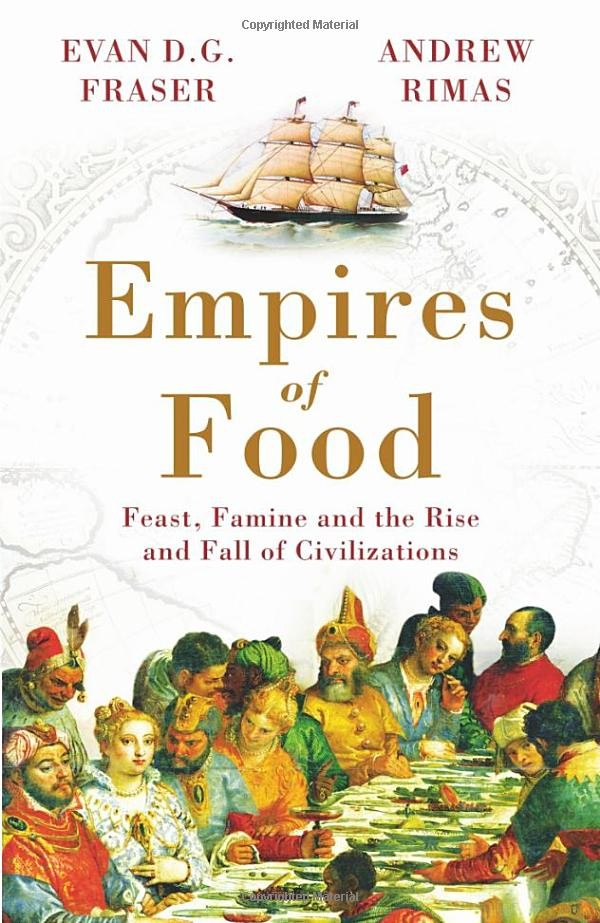 Mesopotamia
China
North America
South America
Europe
Asia
Africa
Pacific Islands
Berkeley: Counterpoint, 2012:
http://www.amazon.com/Empires-Food-Feast-Famine-Civilizations/dp/1582437939/ref=sr_1_1?ie=UTF8&qid=1452654498&sr=8-1&keywords=empires+of+food
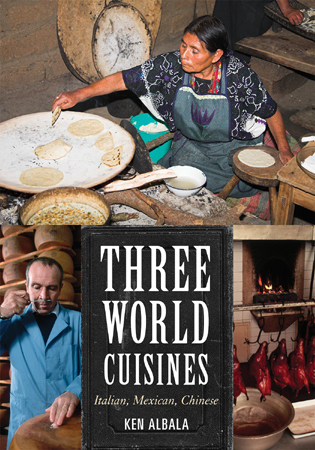 Italian
Mexican
Chinese
comparing cultures and cuisines
Aztec
Maya
Inca
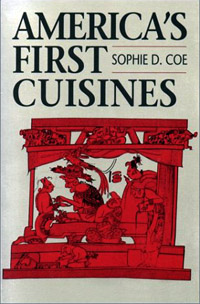 Sophie D. CoeAmerica's First CuisinesAustin: University of Texax Press, 1994.
comparing cultures and cuisines
www.d.umn.edu/cla/faculty/troufs/anthfood/aftexts.html#title
Aztec
Maya
Inca
Sophie D. CoeAmerica's First CuisinesAustin: University of Texax Press, 1994.
comparing cultures and cuisines
www.d.umn.edu/cla/faculty/troufs/anthfood/aftexts.html#title
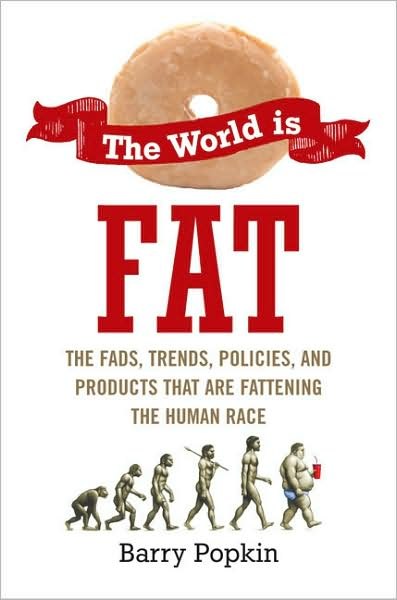 Penguin Avery, 2009
The Popkin, 1950s
“typical multigenerational American family”
and 3 children
Superior, WI, U.S.A.

The “Jones, ” 2006
and 2 children
Suburban Cleveland, U.S.A.

Cesar and Ana Garcia
and 4 children
Immigrant Mexicans from Chiapas Mexico
Suburban Los Angeles

Rahul Desai and His Wife
and 4 children
Uttar Pradesh, Northern India

Gopal and Noopur Patel
and 3 children
Uttar Pradesh, Northern India
studied how lifestyle changes over the long term have affected the body composition of 

Americans
80,000+ and 20,000

Chinese
22,000+
200+ communities

Russians
11,000+
300+ communities

Brazilians
Filipinos
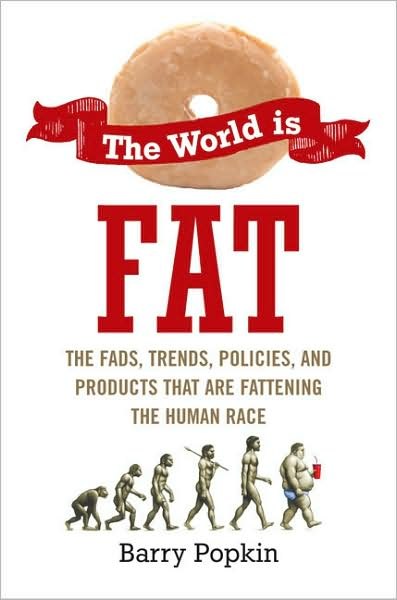 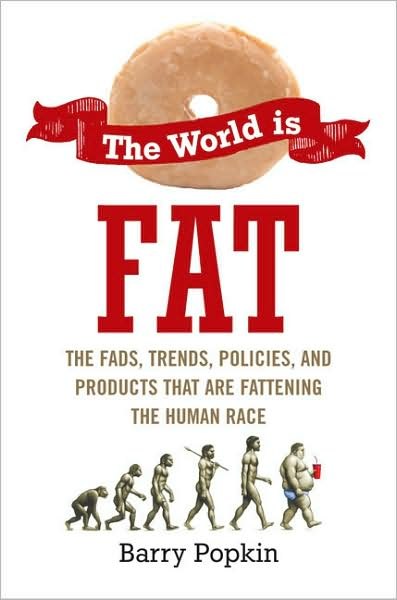 Penguin Avery, 2009
The Popkin, 1950s
“typical multigenerational American family”
and 3 children
Superior, WI, U.S.A.

The “Jones, ” 2006
and 2 children
Suburban Cleveland, U.S.A.

Cesar and Ana Garcia
and 4 children
Immigrant Mexicans from Chiapas Mexico
Suburban Los Angeles

Rahul Desai and His Wife
and 4 children
Uttar Pradesh, Northern India

Gopal and Noopur Patel
and 3 children
Uttar Pradesh, Northern India
studied how lifestyle changes over the long term have affected the body composition of 

Americans
80,000+ and 20,000

Chinese
22,000+
200+ communities

Russians
11,000+
300+ communities

Brazilians
Filipinos
including Superior, WI
(his home town)
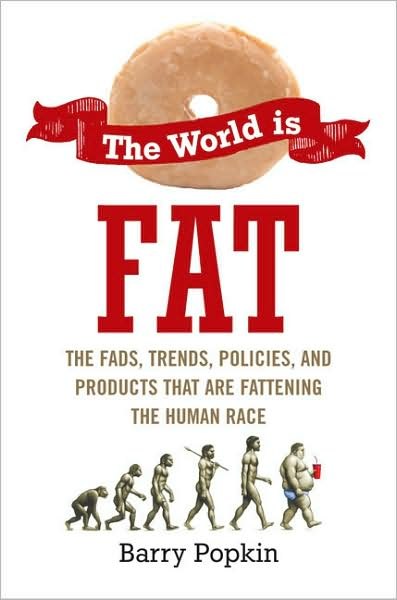 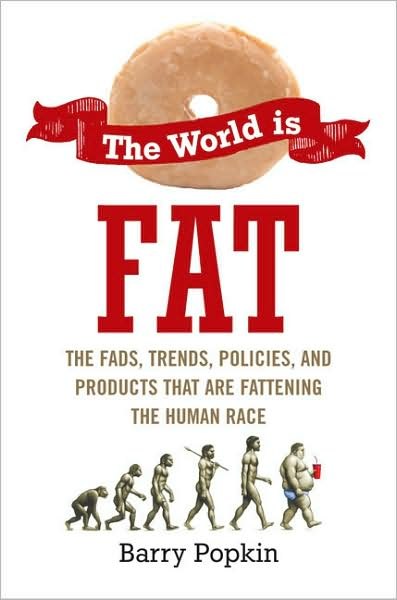 Penguin Avery, 2009
Compare . . .
Main Characteristics
and items like “culture bound syndromes” are compared with similar phenomena that are thought to be “universal” . . . .
Main Characteristics
comparative method
often, for e.g.,  
folks compare things regionally in an attempt 
to understand process
Compare . . .
Main Characteristics
comparative method
Other methods .  .  .
process

essentially refers to 
how things change
or
how things came to be 
the way they are now
compare things regionally
in an attempt to understand process
Compare . . .
Main Characteristics
the comparative method compares things for e.g. . . .
David Montgomery compares what happens when great civilizations around the world ignore problems they are having with top soil . . . 

Spoiler: All failed
Compare . . .
Main Characteristics
the comparative method compares things for e.g. . .
David Montgomery compares what happens when great civilizations around the world ignore problems they are having with top soil . . . 

Spoiler: All failed
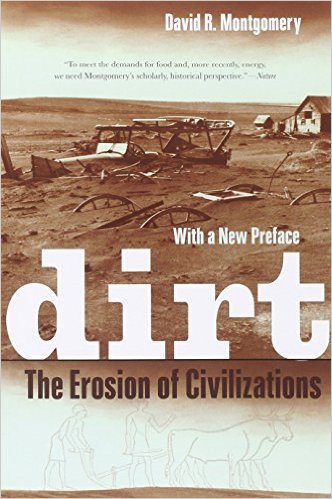 Mesopotamia
China
North America
South America
Europe
Asia
Africa
Pacific Islands
Berkeley: University of California, 2012
http://www.amazon.com/Empires-Food-Feast-Famine-Civilizations/dp/1582437939/ref=sr_1_1?ie=UTF8&qid=1452654498&sr=8-1&keywords=empires+of+food
Compare . . .
Main Characteristics
the comparative method compares things for e.g. . . .
David Montgomery compares what happens when great civilizations around the world ignore problems they are having with top soil . . . 

Spoiler: All failed
Compare . . .
Main Characteristics
the comparative method compares things, for e.g., process of domestication / civilization

maize 	– 	Mexico
wheat 	– 	Turkey
rice 		– 	China
manioc 	– 	Brazil
millet 	– 	Africa
Compare . . .
Main Characteristics
the comparative method compares things, for e.g., process of domestication / civilization

maize 	– 	Mexico
wheat 	– 	Turkey
rice 		– 	China
manioc 	– 	Brazil
millet 	– 	Africa
Compare . . .
Main Characteristics
the comparative method compares things, for e.g., process of domestication / civilization

maize 	– 	Mexico
wheat 	– 	Turkey
rice 		– 	China
manioc 	– 	Brazil
millet 	– 	Africa
Compare . . .
Main Characteristics
the comparative method compares things, for e.g., process of domestication / civilization

maize 	– 	Mexico
wheat 	– 	Turkey
rice 		– 	China
manioc 	– 	Brazil
millet 	– 	Africa
Origin of Domestication for Selected Plants
Compare . . .
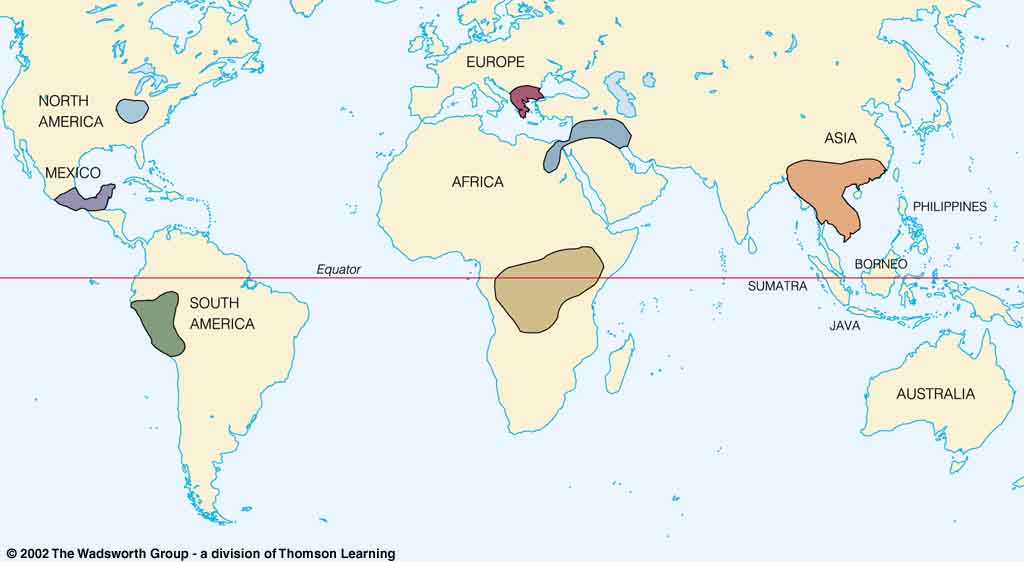 wheat
10,500 ybp
maize
4,200 ybp
rice
7,000 ybp
manioc
4,200 ybp
millet
4,000 ybp
Understanding Physical Anthropology and Archaeology, 9th Ed., p. 342.
The Neolithic Revolution
=
The Agriculture  Revolution
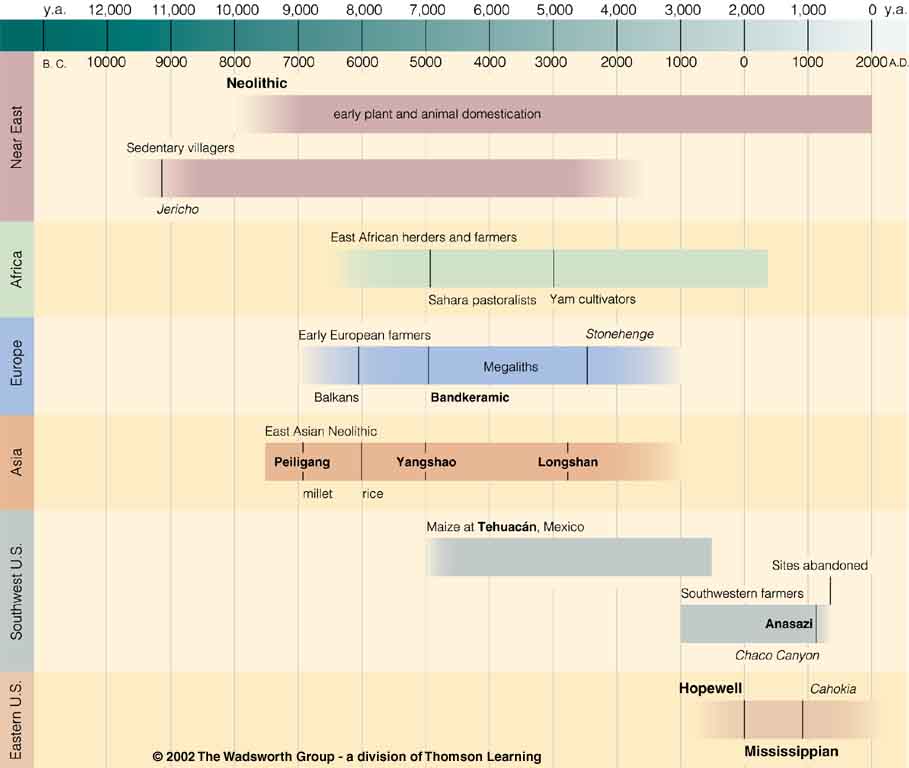 Neolithic
Time line for Ch. 14  Food Production
Understanding Physical Anthropology and Archaeology, 9th Ed., p. 333.
Main Characteristics in a Nutshell
American
Main Characteristics of˄Anthropology
1.	the four fields of general anthropology

culture as a primary concept
comparative method as major approach
holism as a primary theoretical goal
fieldwork as a primary research technique
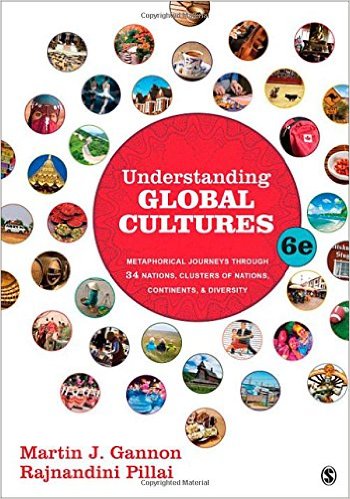 ANTH 1080 
Global Cultures
The End
Comparative Method 
as a
Major Approach
© 2010-2024 Timothy G. Roufs, University of Minnesota Duluth